ศูนย์จัดการของเสียอันตรายชุมชนจังหวัดสงขลา
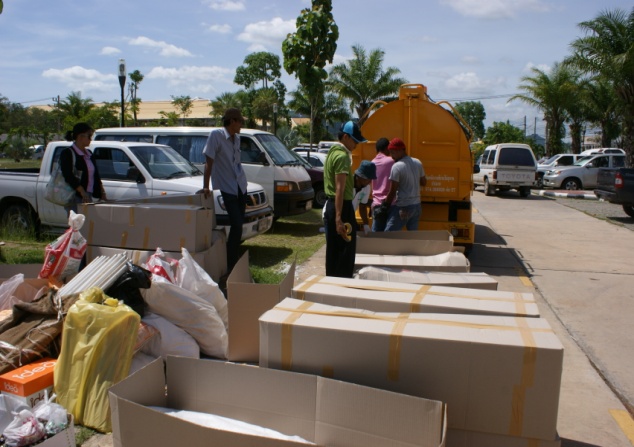 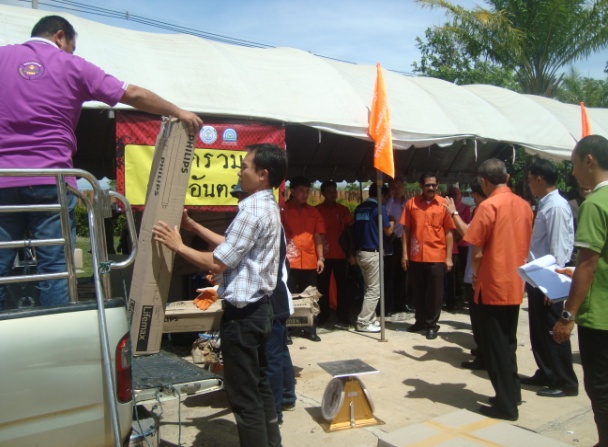 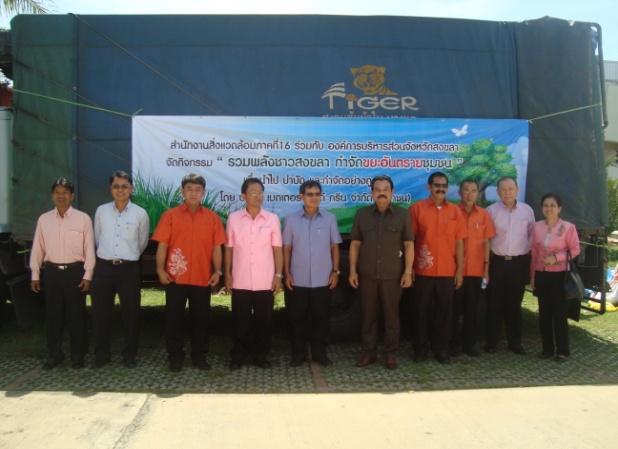 นายฮาเล็ม   เจะมาริกัน
สำนักงานสิ่งแวดล้อมภาคที่ 16
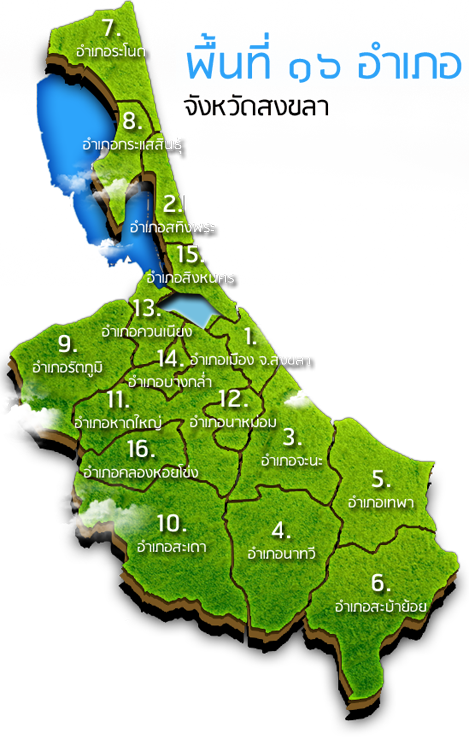 สถานการณ์ของเสียอันตรายจากชุมชน
อปท. 140 แห่ง 
ประชากรประมาณ 1,379,574 คน
ปริมาณของเสียอันตรายจากชุมชน ปีละ 13,600 ตัน
ของเสียอันตรายจากชุมชน
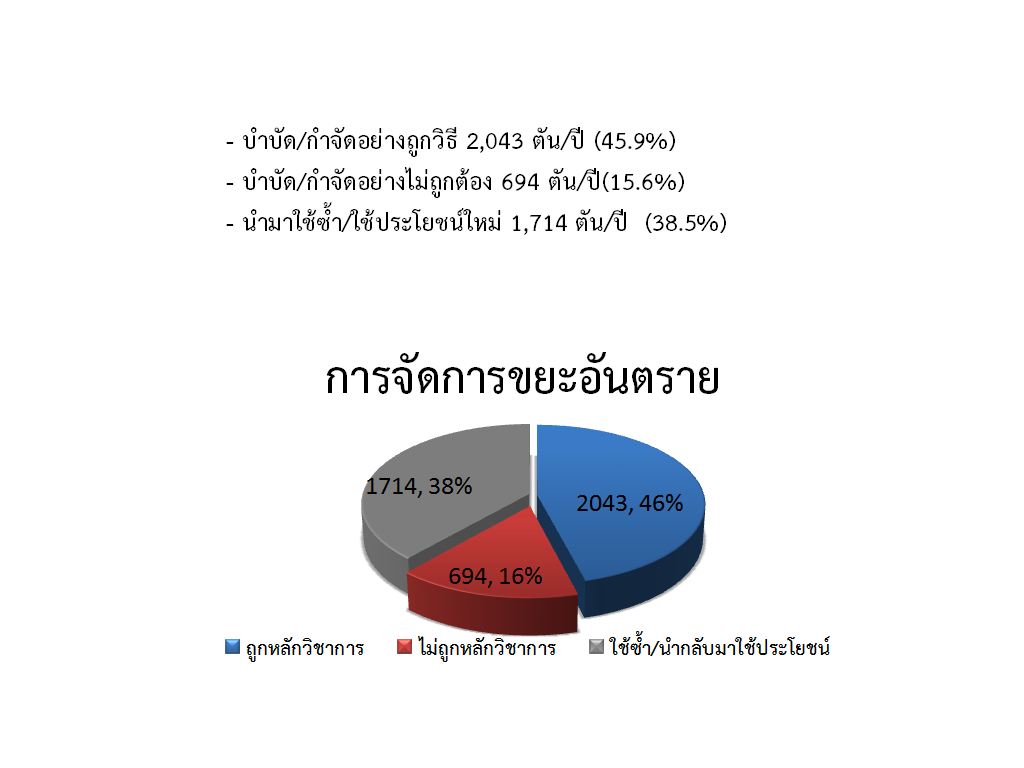 ของเสียอันตรายจากอุตฯ
ส่งไปกำจัดน้อยมาก
     (ทน.หาดใหญ่)
ปีละ 4,451 ตัน
แนวคิด/วิธีการดำเนินงาน
MOU
ทำอย่างไร ?
ให้เกิดการคัดแยก
ออกจากขยะมูลฝอยทั่วไป
ปี 2556
“
การขับเคลื่อนเมืองสงขลา 
เมืองสวยใส ไร้มลพิษ
”
ทำอย่างไร?
ให้มีการเก็บรวบรวม
แต่ละชุมชน/อปท.
องค์การบริหารส่วนจังหวัด
และเทศบาล 47 แห่ง
จังหวัดสงขลา
ทำอย่างไร?
ให้มีการกำจัด
ที่ถูกต้องตามหลักวิชาการ
อบจ.
รับผิดชอบ
การกำจัดของเสียอันตรายชุมชน
พัฒนาและเสริมสร้างศักยภาพ อปท. 
เพื่อให้มีความรู้ ทักษะการจัดการของเสียอันตรายจากชุมชน
1
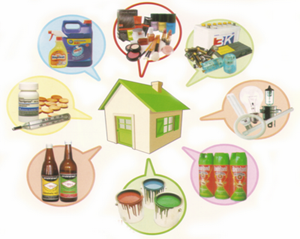 ต้นทาง
ทำอย่างไร ?
ให้เกิดการคัดแยก
ออกจากขยะมูลฝอยทั่วไป
อปท./ชุมชน
ส่งเสริมกิจกรรมการคัดแยกในชุมชน
     โดย ประชาชนมีส่วนร่วม
 สนับสนุนองค์ความรู้ให้กับชุมชน
 รณรงค์ประชาสัมพันธ์
 พฤติกรรมที่เป็นมิตรกับสิ่งแวดล้อม
จัดหา/สนับสนุนภาชนะรวบรวม
     ให้กับชุมชน
 กำหนดจุดทิ้ง/จุดรวบรวม
     ให้กับชุมชน
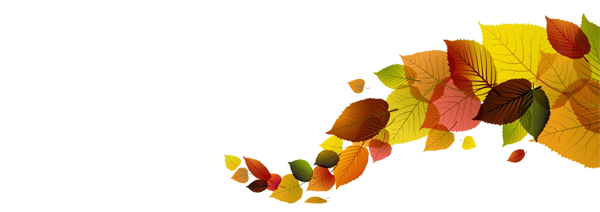 พฤติกรรมที่เป็นมิตรกับสิ่งแวดล้อม
ทดแทน/เลือกผลิตภัณฑ์ที่มีพิษน้อย
สารเป็นพิษ 
พบบนภาชนะประเภท
น้ำยาล้างห้องน้ำ  สารฆ่าแมลง
“
ฉลาก หรือ สัญลักษณ์
”
สารไวไฟ,ติดไฟง่าย    
พบเห็นบนภาชนะ
บรรจุแก๊สหุงต้ม น้ำมันเชื้อเพลิง
สารกัดกร่อน  
พบบนภาชนะประเภท
น้ำยาทำความสะอาด ล้างห้องน้ำ น้ำกรด
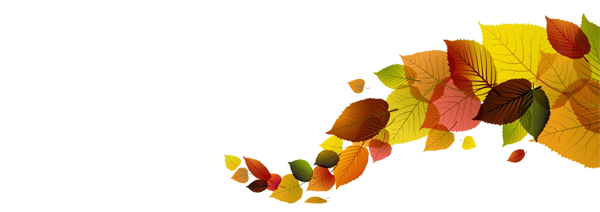 พฤติกรรมที่เป็นมิตรกับสิ่งแวดล้อม
เลือกใช้สินค้าที่เป็นมิตรกับสิ่งแวดล้อม
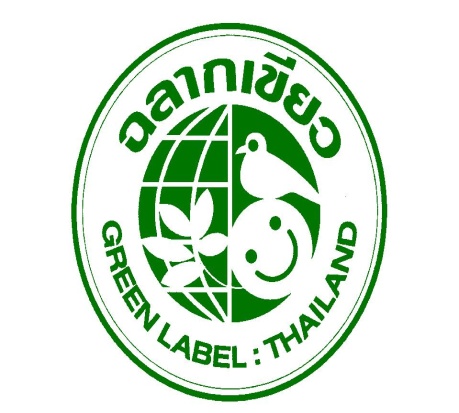 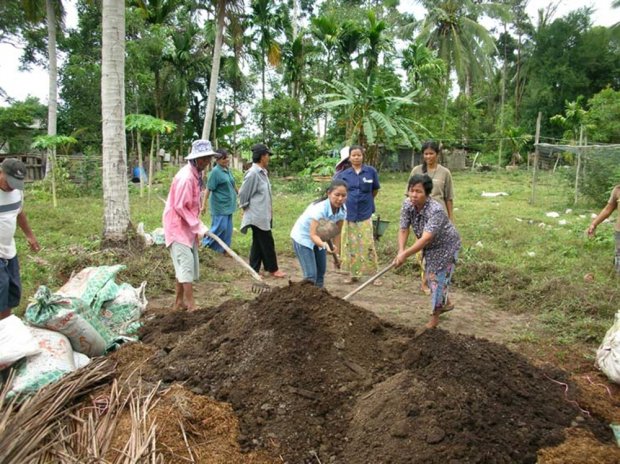 ฉลากเขียว
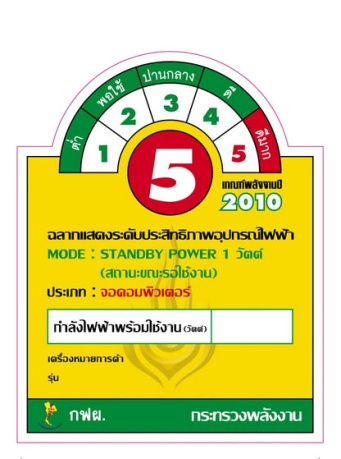 ฉลาก เบอร์ 5
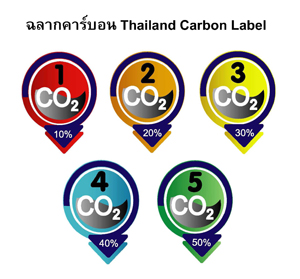 เกษตรอินทรีย์
ฉลากคาร์บอน
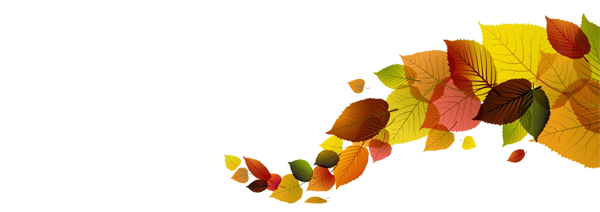 พฤติกรรมที่เป็นมิตรกับสิ่งแวดล้อม
จัดการเบื้องต้นกับบรรจุภัณฑ์
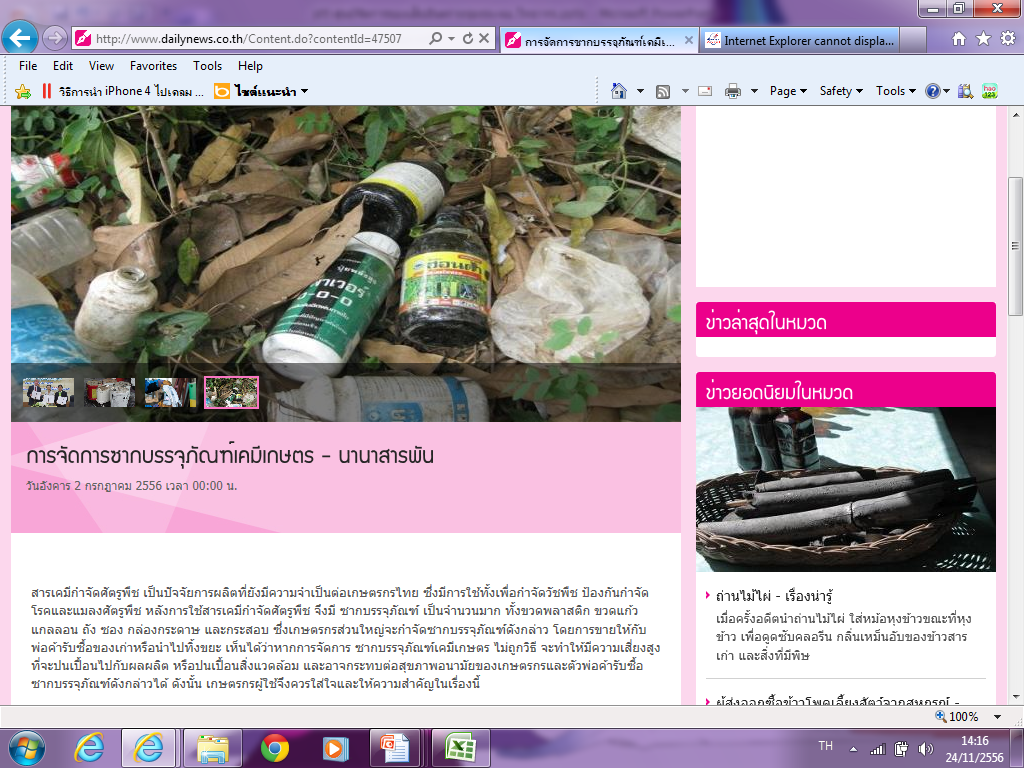 “
รู้วิธีการจัดการ
บรรจุภัณฑ์
ที่ปนเปื้อน
สารอันตราย
”
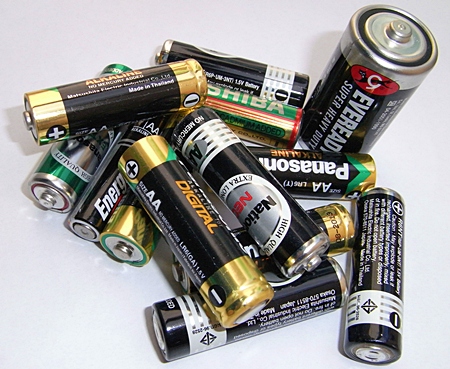 พัฒนาและเสริมสร้างศักยภาพ อปท. 
เพื่อให้มีความรู้ ทักษะการจัดการของเสียอันตรายจากชุมชน
1
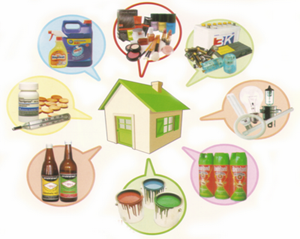 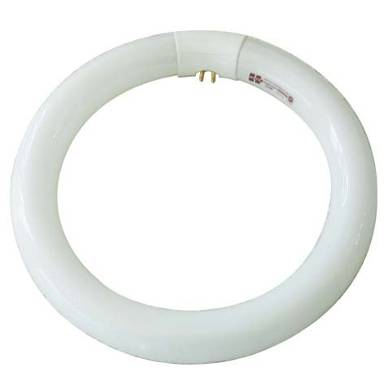 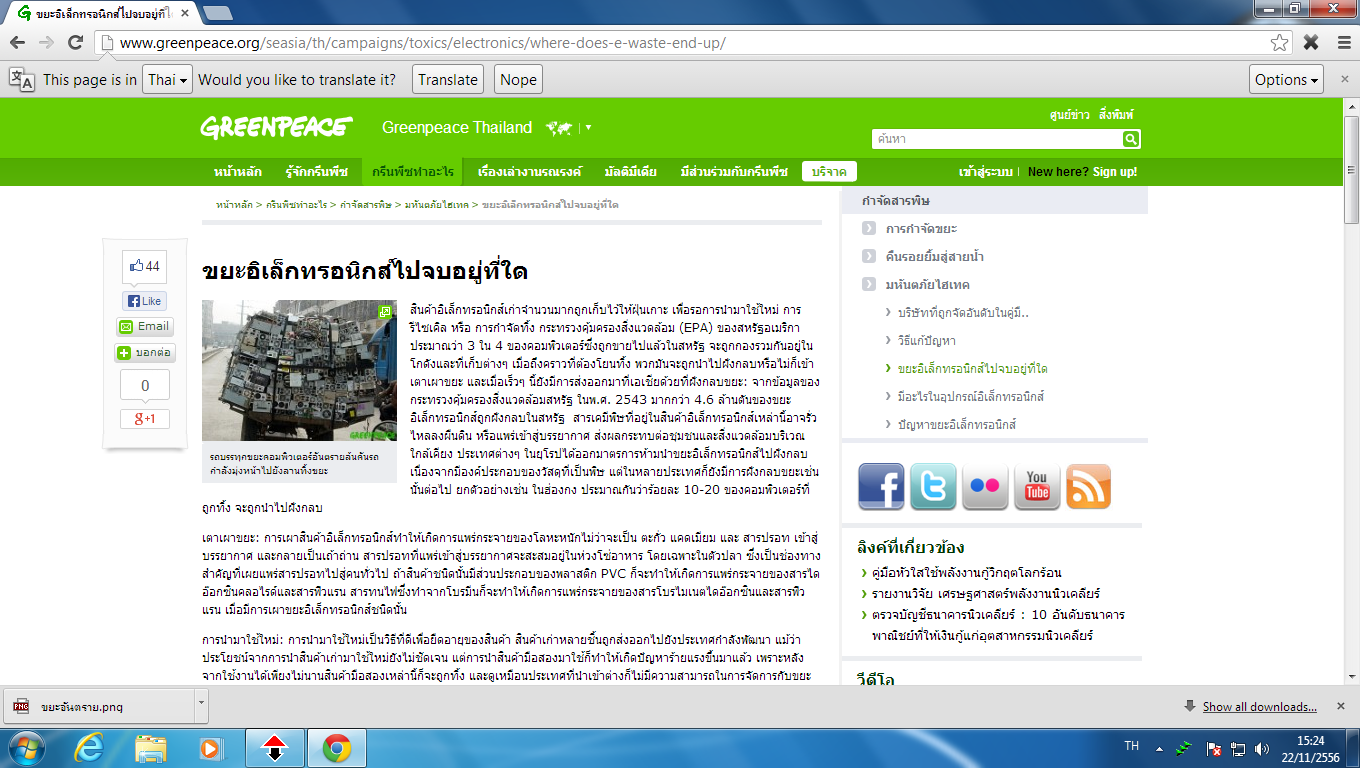 ต้นทาง
อปท./ชุมชน
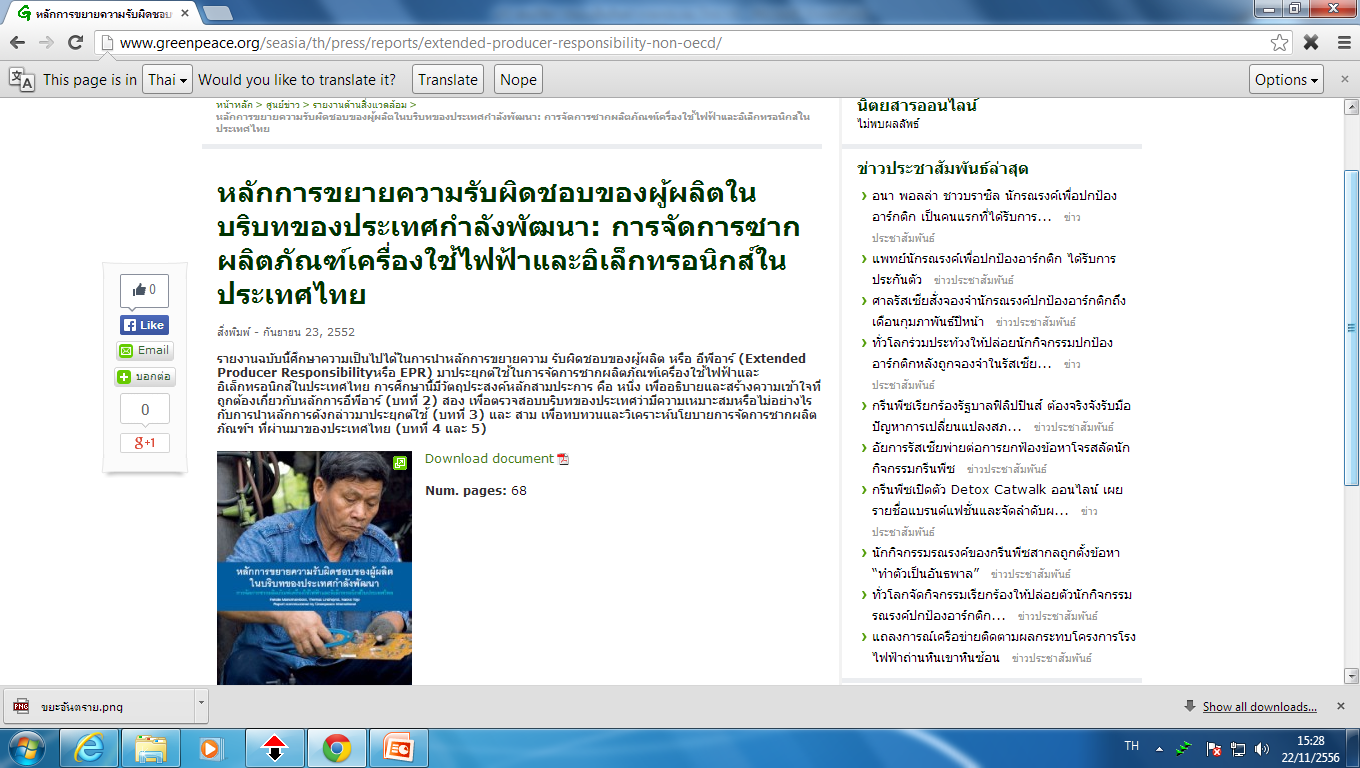 EPR
2
สงขลา 47 เทศบาล 16 อำเภอ แบ่งเป็น 6 กลุ่ม
ระยะเวลาในการขนส่ง กลุ่มละ 2 เดือน/ครั้ง 
ขนส่งของเสียไปบำบัด/กำจัด ปีละ 1 ครั้ง
อปท.
วิเคราะห์ข้อมูล และจัดกลุ่ม (Cluster) การจัดการของเสียอันตราย  
    ตามพื้นที่ ปริมาณของเสียอันตราย และระยะเวลา
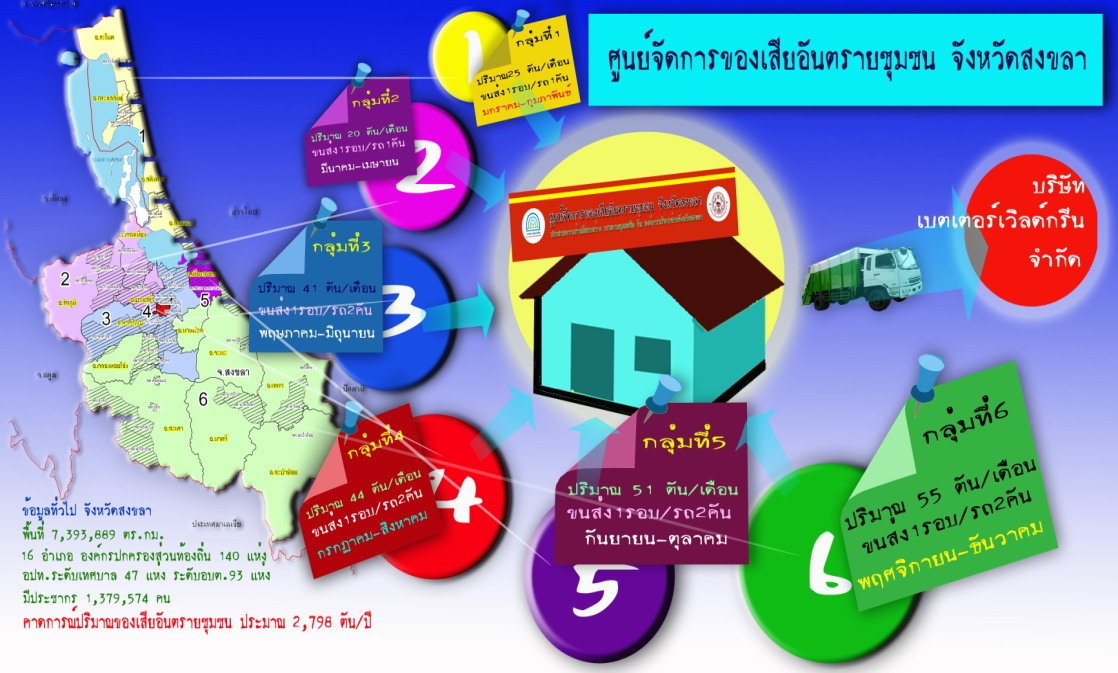 แนวทางการรวบรวมและขนส่งของเสียอันตรายจากชุมชน
กพ.
เมย.
มิย.
สค.
ตค.
ธค.
3
ศูนย์จัดการของเสียอันตรายชุมชนจังหวัดสงขลา
อบจ.สงขลา
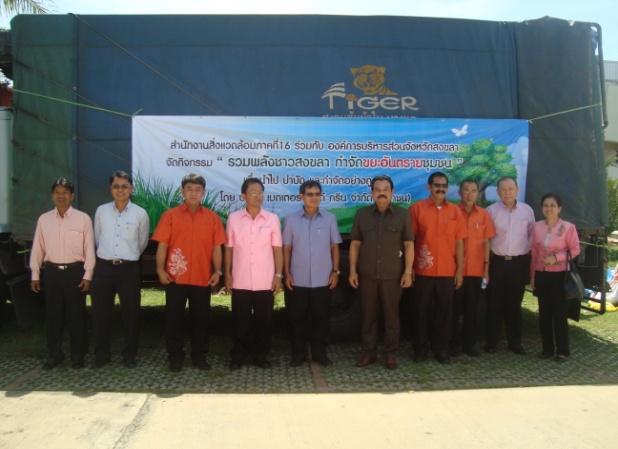 จำนวน 4.85 ตัน 
รถขนส่ง 1 คัน
กำจัด
ถูกหลักวิชาการ
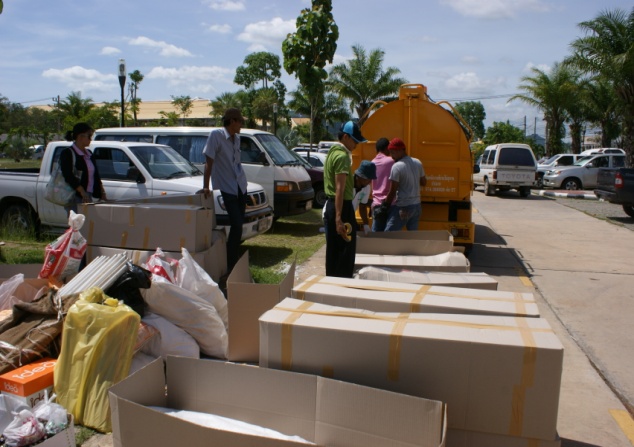 ใช้งบประมาณดำเนินการ 150,000 บาท
(ค่าขนส่ง 40,000 บาท/เที่ยว ค่ากำจัด 8,000 บาท/ตัน)
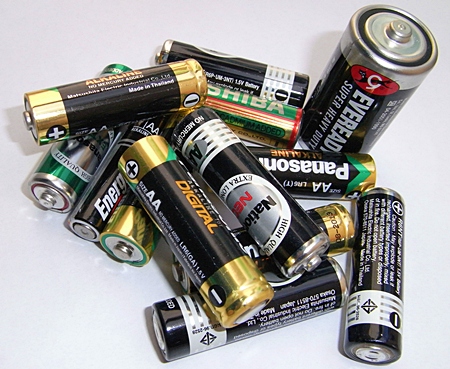 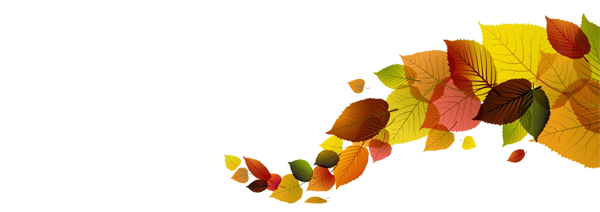 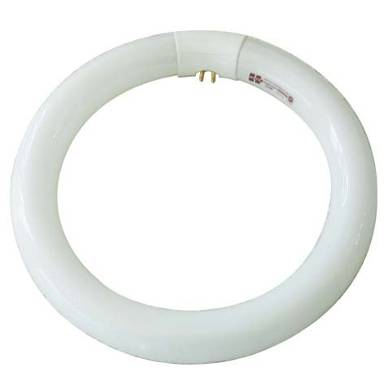 ทางออก
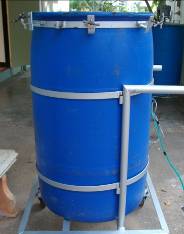 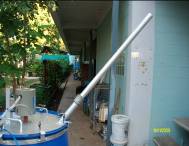 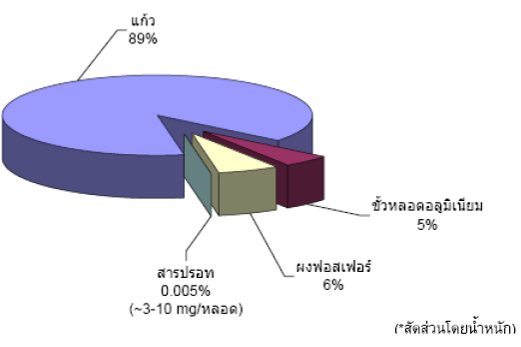 องค์ประกอบที่สำคัญ
หลอดฟลูออเรสเซนต์
ใช้ถังปิดสนิทป้องกันสารปรอทรั่ว

รับหลอดฟลุออเรสเซนต์เข้าทางท่อ

บดย่อยด้วยใบพัด และชุดมอเตอร์

เก็บกักสารปรอทไว้ด้วย
    ชุดสารละลายโซเดียมซัลไฟด์ 
    ควบคุมการแพร่กระจาย
    ของไอปรอท
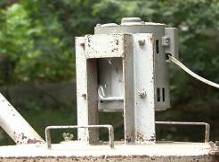 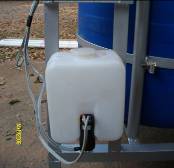 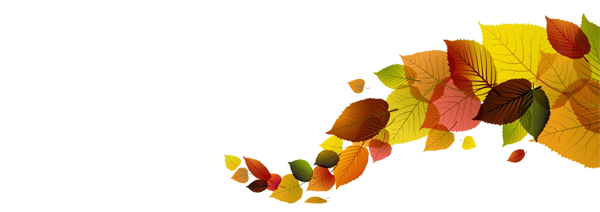 ปัญหา/อุปสรรค
อปท. ยังคงขาดระบบบริหารจัดการของเสียอันตรายจากชุมชน 
      ตั้งแต่การจัดเก็บ การรวบรวม และการกำจัด

อปท. ยังขาดความมั่นใจในการดำเนินงานของ
      ศูนย์จัดการของเสียอันตรายจากชุมชน
      ทำให้ระบบการคัดแยก และการรวบรวม...ยังไม่ชัดเจน
หน่วยงานที่เกี่ยวข้องยังขาดความต่อเนื่องในการดำเนินงาน 
      ทำให้ต้องดำเนินงานใหม่ทุกครั้ง
ศูนย์จัดการของเสียอันตรายชุมชนจังหวัดสงขลา
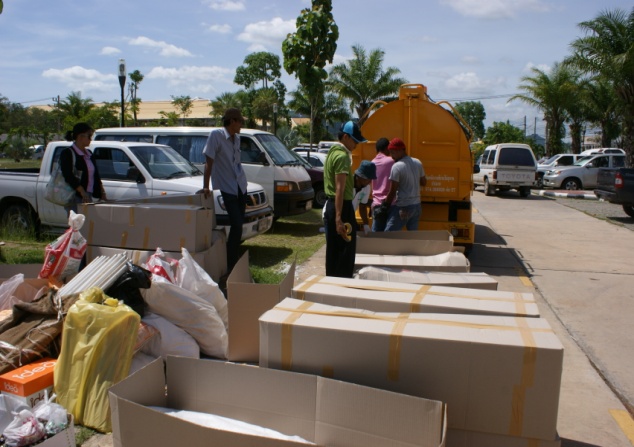 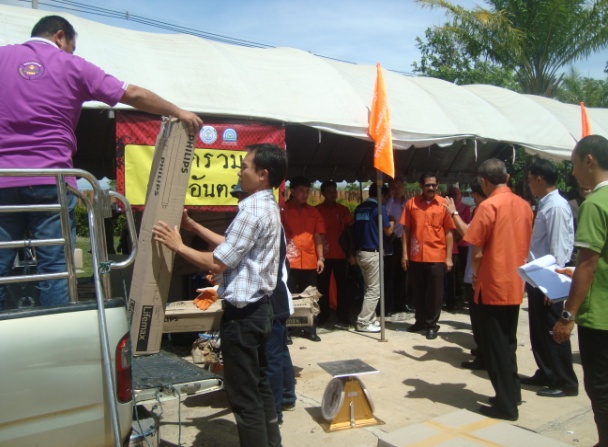 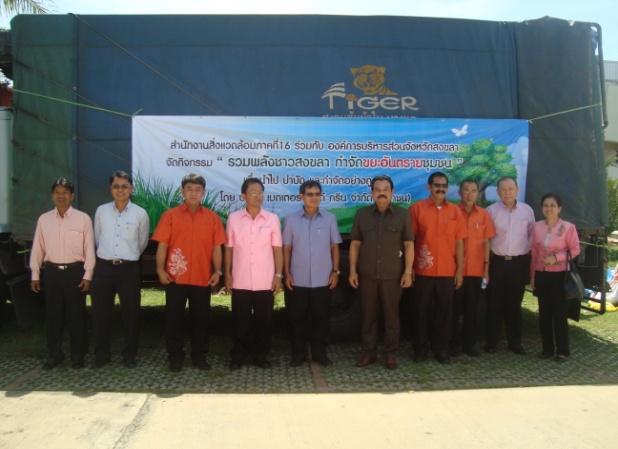 แลกเปลี่ยน
นายฮาเล็ม   เจะมาริกัน
สำนักงานสิ่งแวดล้อมภาคที่ 16
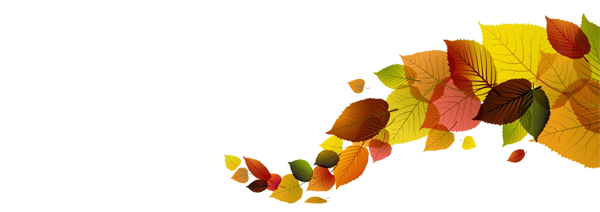 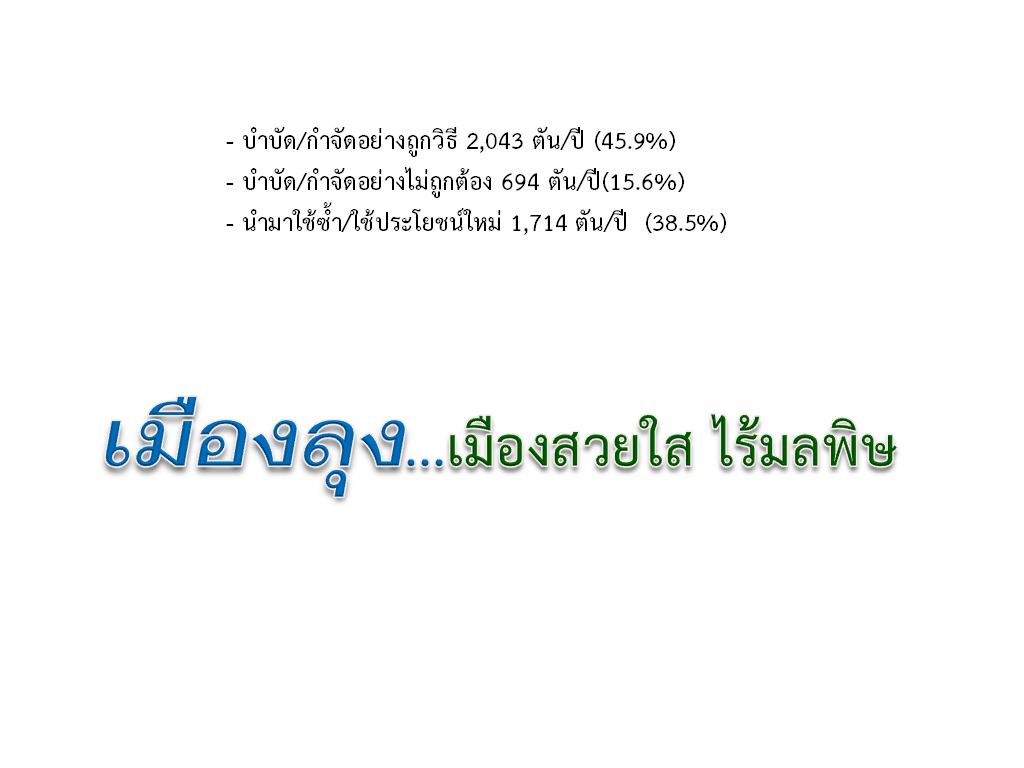 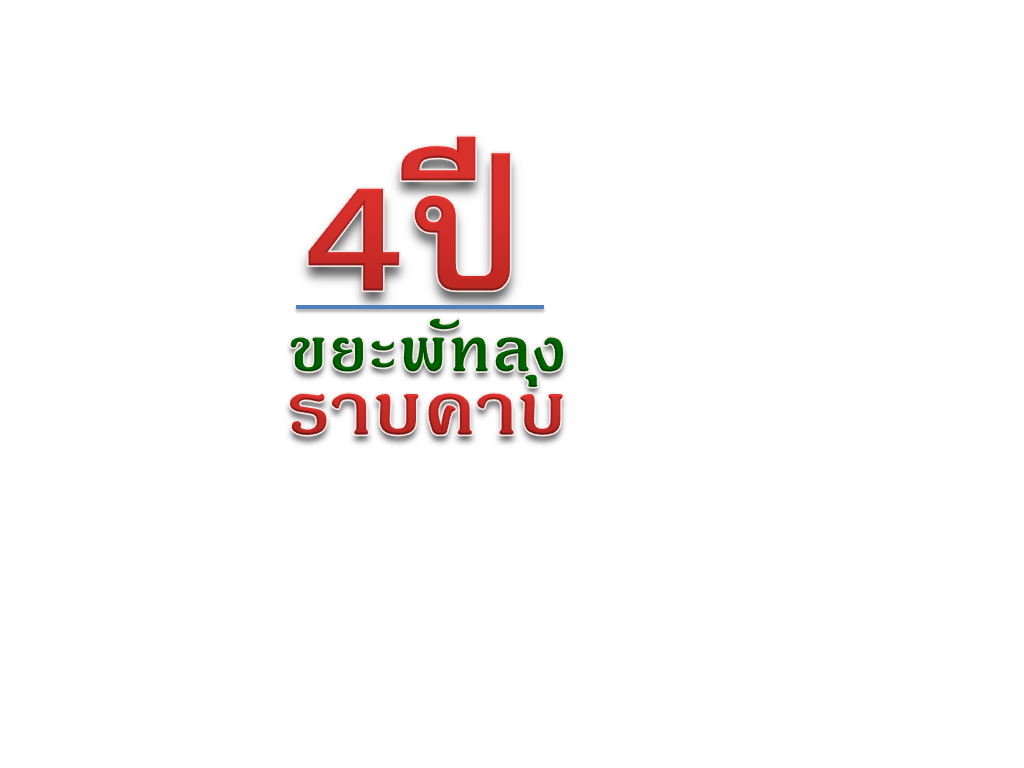 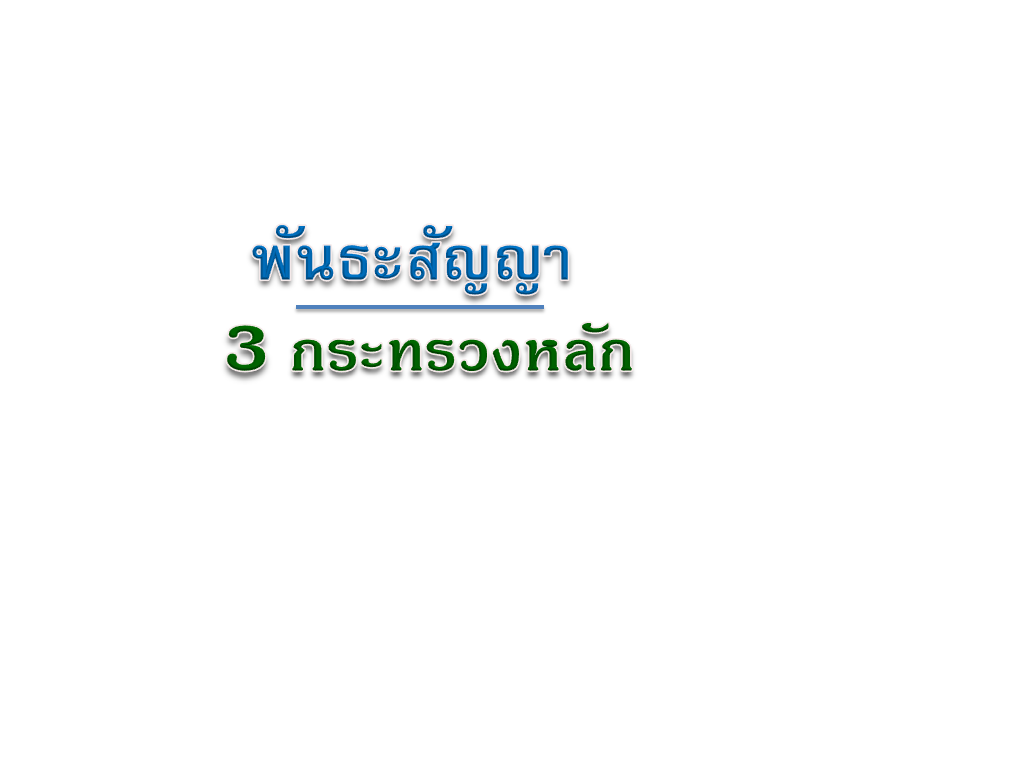 1
2
3
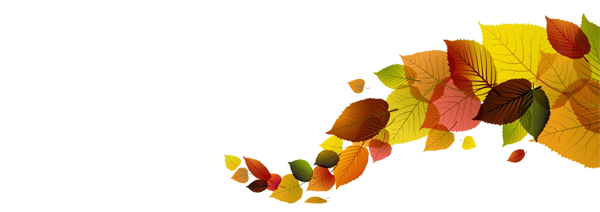 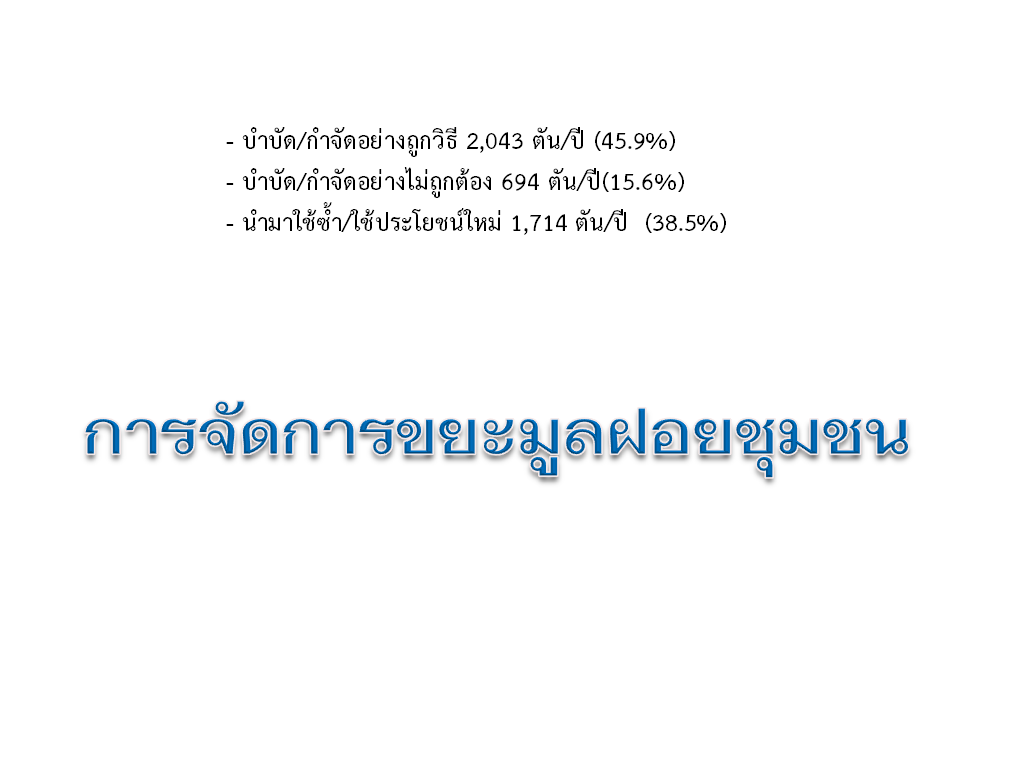 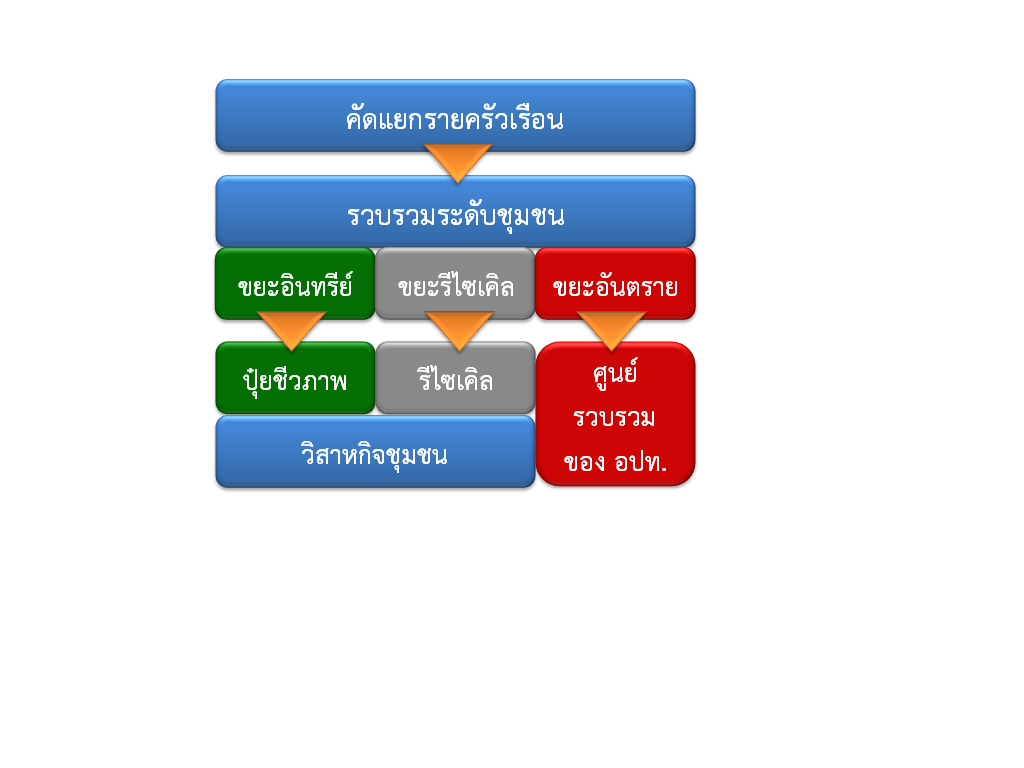 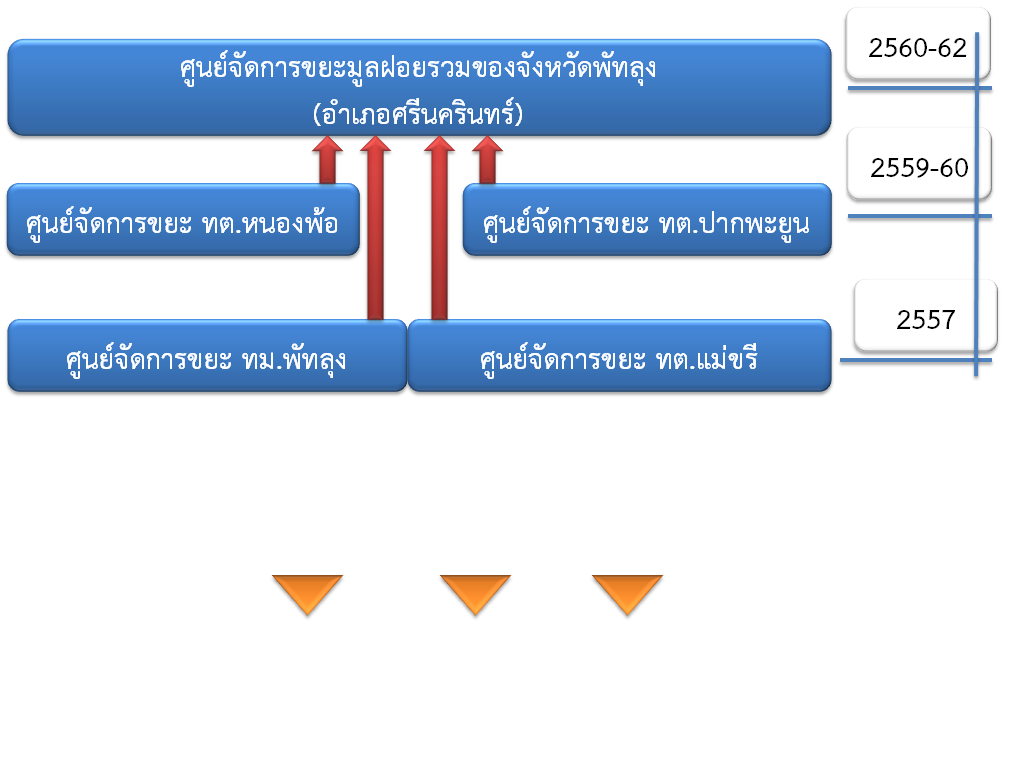 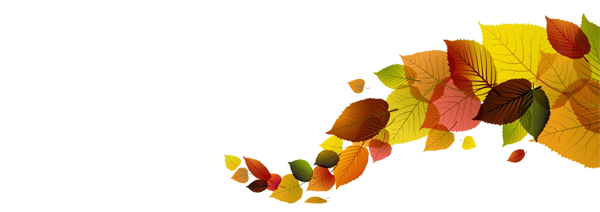 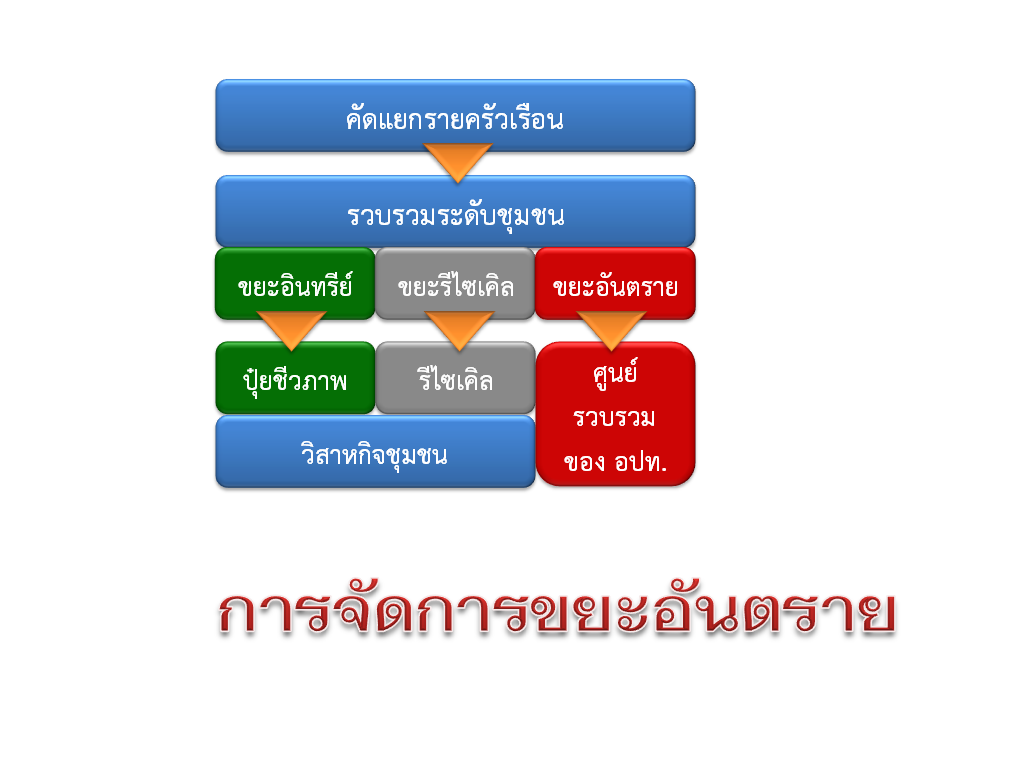 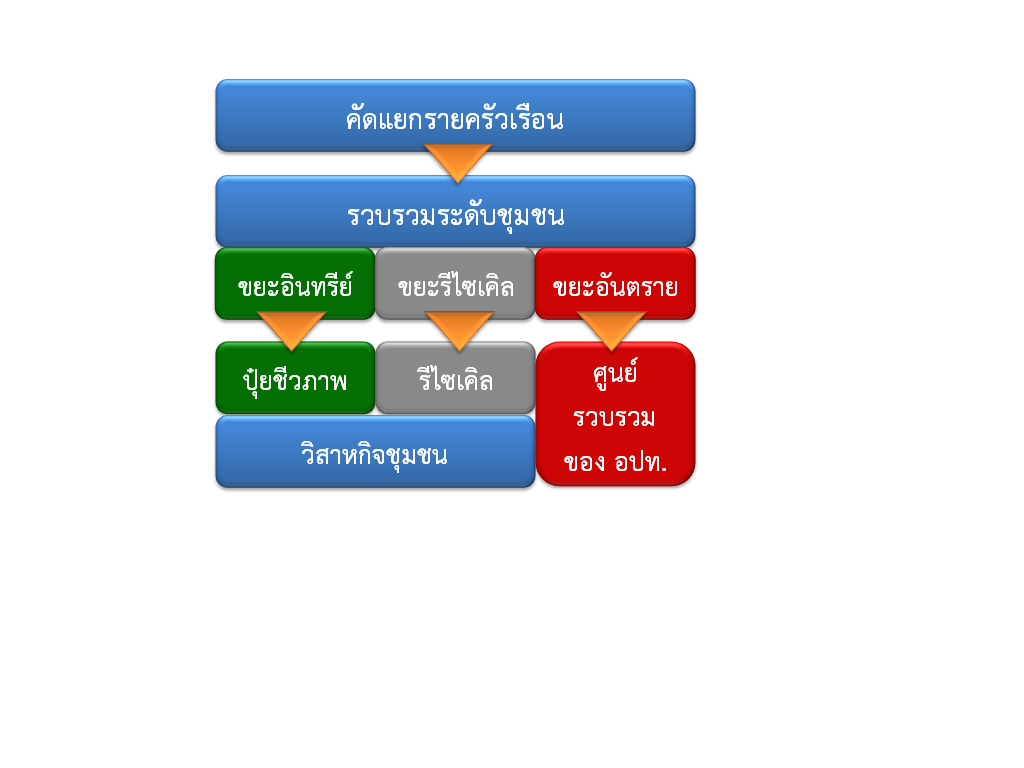 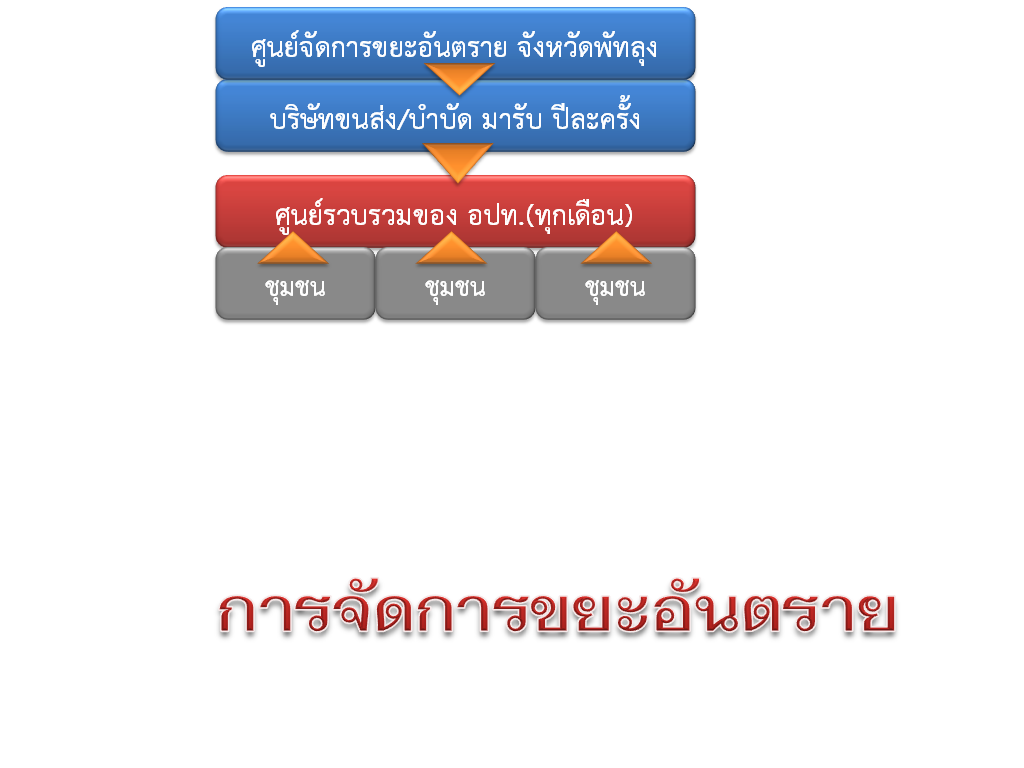 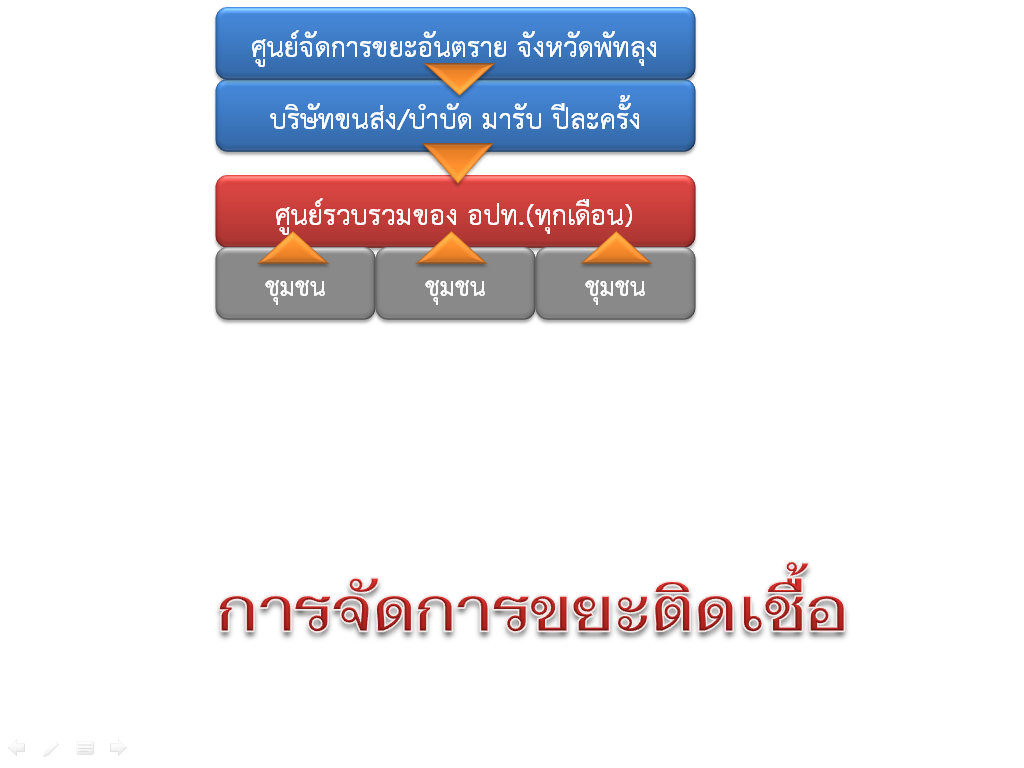 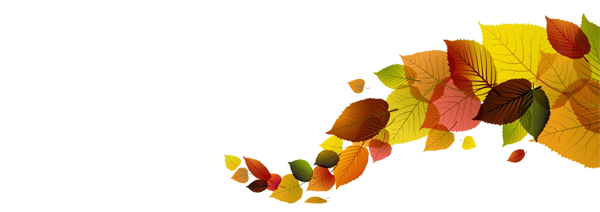 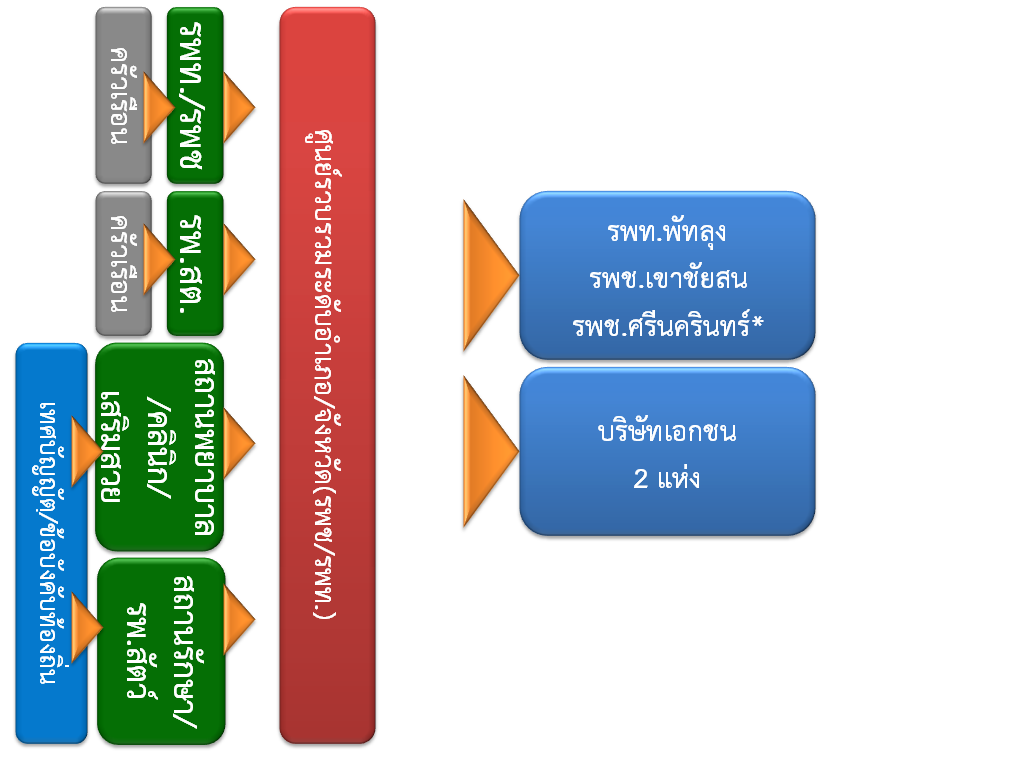 ศูนย์รวบรวม
ระดับอำเภอ/จังหวัด
(รพช/รพท.)
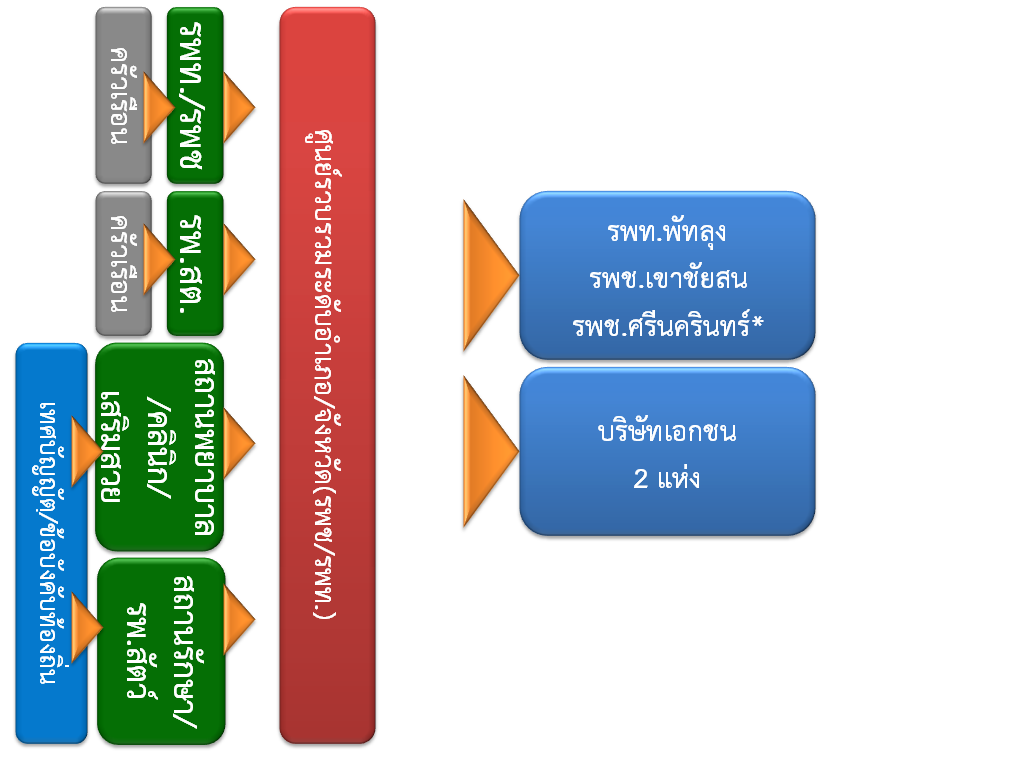